Урок занимательной математики по теме   « Обыкновенные дроби». 5 класс КРОНовикова Надежда Викторовна, учитель математики ГБОУСОШ №1692
Тип урока: закрепление. 
Форма проведения: урок-игра
Цели урока: 
Образовательная: 
1. Закрепить понятие обыкновенной дроби, правильной и неправильной дроби. 
2. Повторить, систематизировать и закрепить полученные знания и умения. 
3. Проверить уровень усвоения учебного материала.
Развивающая 
1. Развитие логических умений: анализа, синтеза, сравнения, различения, абстрагирования и  обобщения  в  ходе работы над формированием математических понятий;
2. Формирование умения дедуктивного рассуждения, умения строить умозаключения в ходе решения  практических задач;
Воспитательная: 
1. Формирование мотивации к учению; 
2. Развитие интереса к предмету; 
3. Готовность к разрешению проблем
Задачи урока: 
1. знать понятие дроби;
2. уметь применять навык сравнения, сложения и вычитания, правильных и неправильных дробей с одинаковыми знаменателям. 
3. Проверить уровень усвоения учебного материала. Развитие умения обобщать и сравнивать.

Ход урока: 
1.устные упражнения;
2. тренировочные упражнения;
3. самостоятельная работа;
4. закрепление;
5. итог урока.
В тридевятом царстве, в тридесятом государстве жил был царь и было у него два сына, каждый умный был - детина. Одного звали Бомбошка, хулиганить он любил немножко. Другого- Урсучок, на голове он носил колпачок.
     Царь прослышал, что за тридевять земель, в некотором царстве есть какие-то дроби - обыкновенные. Позвал царь своих сыновей, да и говорит:
-Съездили бы вы, дети, в некоторое царство, да привезли бы тех дробей обыкновенных, хоть дюжину. Вот  бы я, старый, под конец жизни порадовался.
Стали сыновья в дорогу собираться, да друзей своих в дорогу решили позвать.
( организация команд)
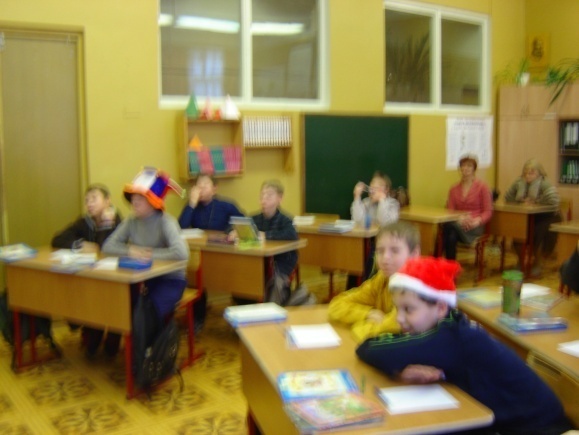 Вскочили они на своих резвых коней и отправились в дальнюю дорогу. Ехали они по полю длинному, пробирались лесами темными и добрались до города незнакомого, а на воротах того города цепь висит, а на цепи той замок  красуется. Кто цепочку рассчитает, то название города узнает.
Въехали они в город, а на главной площади дроби « тусуются»,  перед народом красуются.
- Прочитайте эти дроби;
                                                                      -Укажите числитель и знаменатель каждой.
                                                                      - Что показывает каждая дробь?
                                                                      - Все ли дроби правильные?
Один ученик написал на доске:
(Вычеркнуть неверные высказывания и сделать вывод по записи из оставшихся букв)
Вдруг видят, две бабочки вокруг ступенек летают, примеры считают и горку покоряют, чем выше, тем сложней.
+
-
+
+
+
+
+
+
+
+
-
-
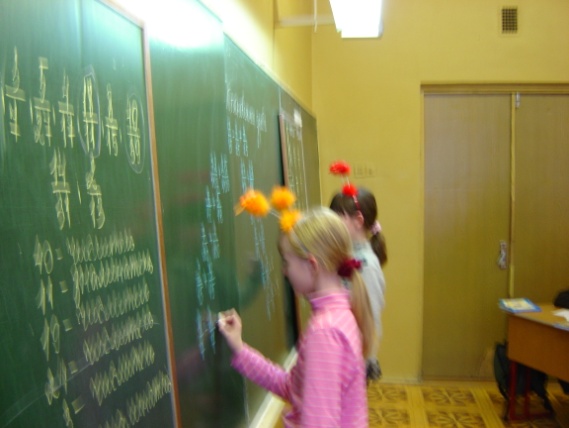 Вдруг, откуда ни возьмись, появился злой городовой (полицейский). Стал спрашивать у путешественников визу и забрал их в участок. Поскольку, визы у друзей не было, он  предъявил им штрафные санкции.
Самостоятельная работа
Но полицейский уж очень был злой и не хотел выпускать на волю Бамбошку и Урсучка с друзьями. Он приказал своим помощникам бросить путников  в подземелье. Выбраться из него можно только по числовому  лабиринту. Пройти по нему нужно, перемещаясь от меньшего числа к большему, находящемуся рядом с ним. Числа нужно выписать и сложить.
Вход в лабиринт:
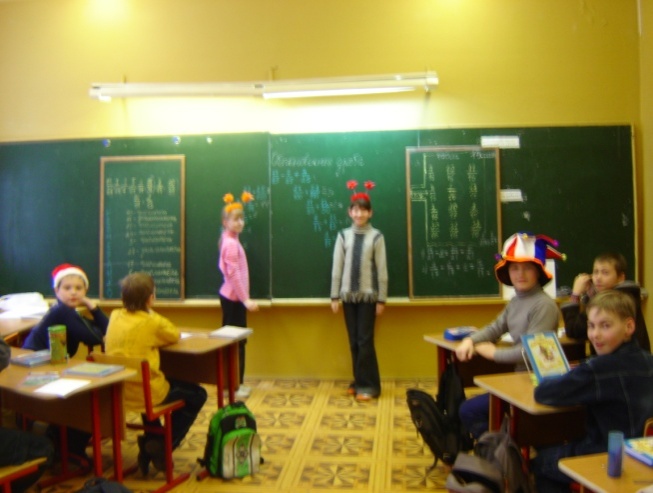 Какое действие заменяет дробная черта?
Выскочили они и бросились бежать до ворот оставалось
км, а времени         ч.
Успеют ли убежать путешественники, если за 15 мин они пробегают 100 м?




Итог урока: основное повторили и к изучению новой темы  подготовились - «Деление и дроби»
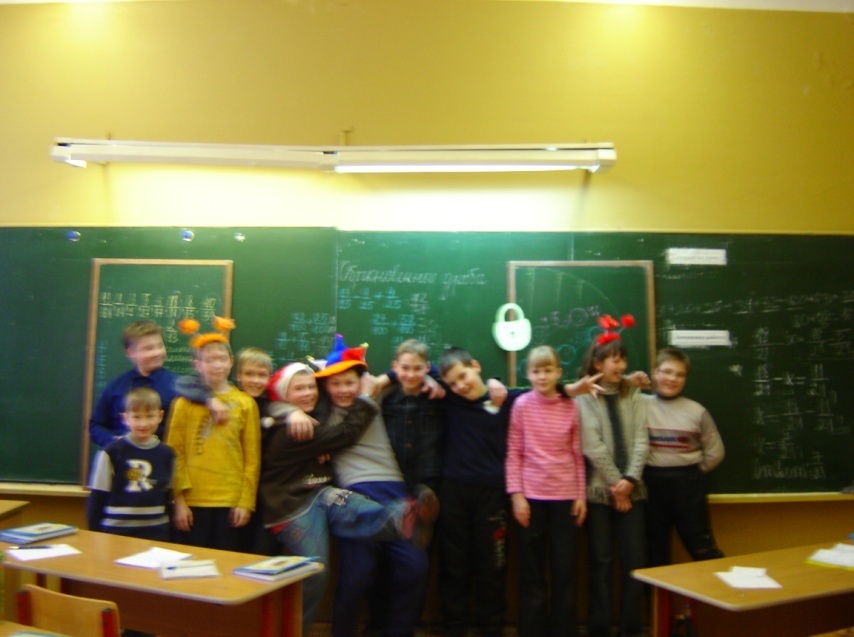